Фонетический разбор слованачальная школа
ФОНЕТИКА
Это  раздел  русского  языка, который  изучает  звуки   нашей речи.

Фонетический разбор слова – это звуковой  разбор  слова
Порядок выполнения фонетического разбора
1. Вслух чётко произнеси слово.
2. Раздели слово на слоги.
3. Поставь ударение.
4. Запиши транскрипцию.
5. Охарактеризуй каждый звук.
6. Запиши сколько в слове слогов,    
       букв и звуков.
Не  забывай!
Буквы Ж, Ш, Ц обозначают только твёрдый звук
Ж – [ Ж ]
Ш – [ Ш ]
Ц – [ Ц ]
Буквы Й,Ч, Щ обозначают только мягкий звук
Й– [ Йʹ ]
Ч– [ Чʹ ]
Щ– [ Щʹ ]
Давай вспомним, когда буквы Е, Ё, Ю, Я
обозначают два звука:
[ Й′Э ],  [ Й′О ], [ Й′У ],  [ Й′А ]

 когда стоят в начале слова
 когда стоят после гласной буквы
 когда стоят после Ь или Ъ
Помни!
Фонетический разбор слова            страус
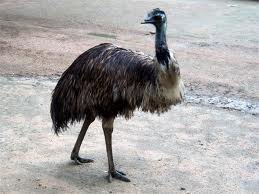 /
    СТРА|УС – [CТРАУС]

    С   [С] - согласный, твёрдый парн., глухой парн.
    Т   [Т]  - согласный, твёрдый парн., глухой парн.
    Р   [Р] -  согласный, твёрдый парн., звонкий непарн.
    А   [А]  - гласный, ударный
    У   [У]  - гласный, безударный
    С   [С] - согласный, твёрдый парн., глухой парн. 
    _______________________________________
   2 слога,6 букв, 6 звуков
Фонетический разбор слова якорь
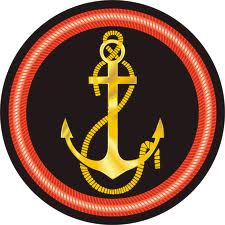 /
Я|КОРЬ – [  ЙʹАКАРʹ ]

Я  [ Й′ ]– согласный, мягкий непарн., звонкий непарн.
     [ А ] – гласный, ударный
К   [ К ] – согласный, твёрдый парн., глухой парн.
О  [ А ] – гласный, безударный
 Р  [ Р′ ]– согласный, мягкий парн., звонкий непарн.
 Ь  [ - ]  – звука не обозначает
________________________________________
   2 слога, 5 букв, 5 звуков
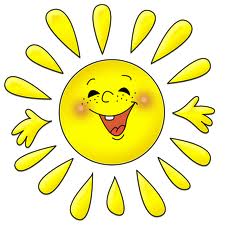 Молодцы!
Презентацию подготовила учитель начальных классов ГБОУ СОШ №1244 г.Москвы Пичугина И.В.